Pournazari P, Chang SM, Little SH, Goel S, Faza NN
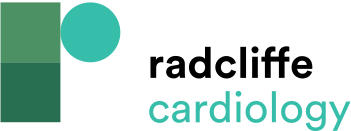 Cardiac CT Images of Normal and Hypoattenuated Leaflet Thickening in Transcatheter Aortic Valve Replacement Valves
Citation: US Cardiology Review 2022;16:e17.
https://doi.org/10.15420/usc.2021.19
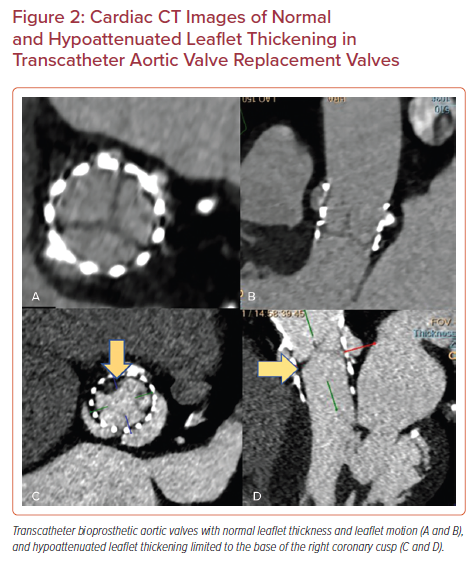